Основы программирования
Захаров Иван,
ДНК им. В.А. Витязевой
Подпрограммы;
Определение {
Подпрограмма — это отдельная часть программы, имеющая имя и решающая свою отдельную задачу. Располагается подпрограмма в начале основной программы и может быть запущена (вызвана) из основной программы по указанию имени.
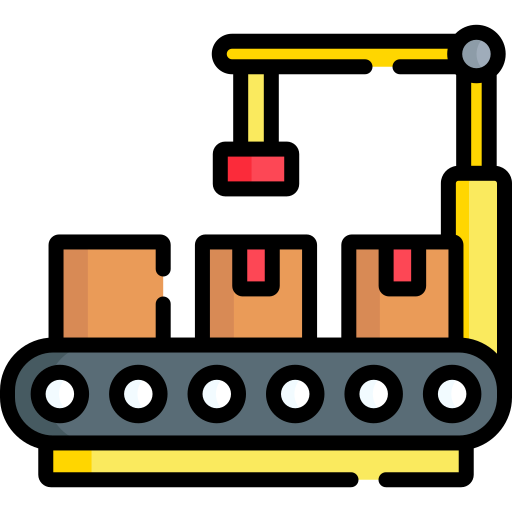 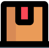 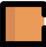 Вход
Выход
Подпрограмма foo
Каждая подпрограмма должна решать только одну задачу.
Функции и процедуры {
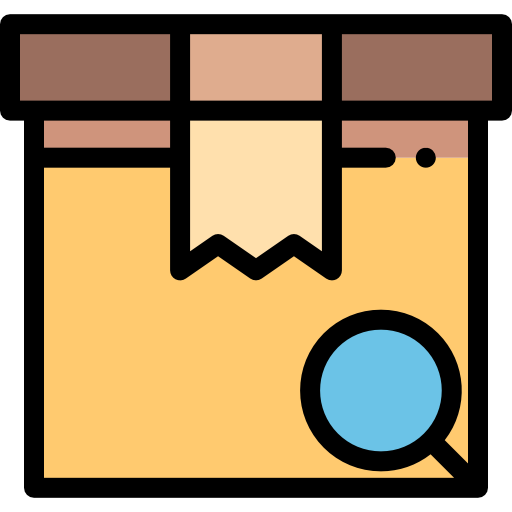 Вызов
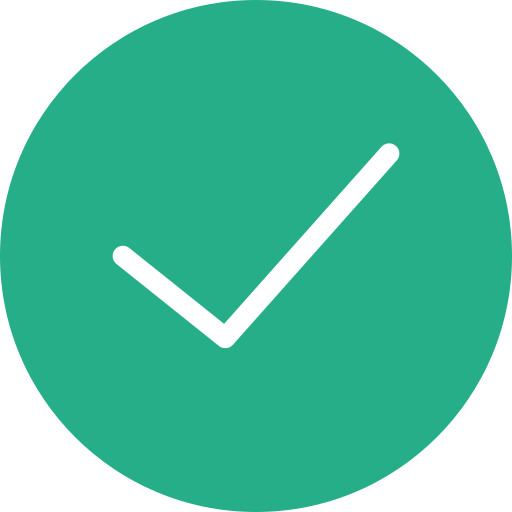 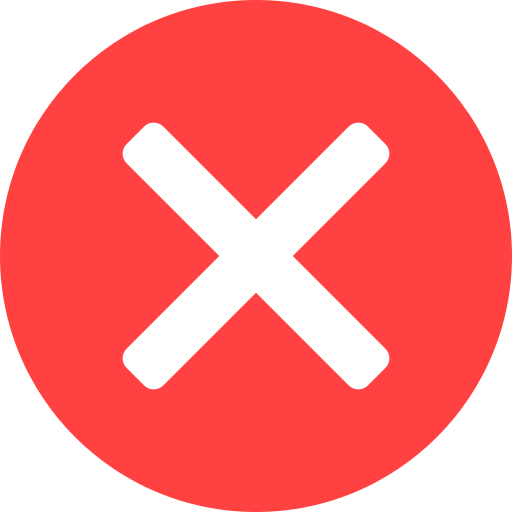 Процедуры
Функции
Подпрограммы-процедуры выполняют некоторые действия, например, выводят результат на экран в определенном виде.
Подпрограммы-функции возвращают результат (число, символьную строчку и т.д.), который мы можем использовать в основном программе.
Виды подпрограмм {
Подпрограммы
Библиотечные
Определенные пользователем
Предопределены
Созданы пользователем
Сокращение размера и сложности программ
Объявлены в заголовочном файле
Тело внутри файлов .dll
Примеры: getch() и т.д.
Синтаксис {
Параметр — это переменная, от значения которой зависит работа подпрограммы.
Аргумент — это значение параметра, которое передается подпрограмме при ее вызове.
Параметр
Тип возвр. значения
Имя функции
Вызов функции
В процедурах тип возвращаемого значения должен быть указан как void и ключевое слово return в этом случае будет отсутствовать.
Аргумент
Пример. Вывести на экран сообщение “Error”, если в программе произошла ошибка по вине пользователя.
Описание процедуры
Тело процедуры
Важно!
При вызове процедуры обязательно указывать скобки (), даже если мы не передаем параметры.
Вызов процедуры
Вопросы:
А если таких процедур будет много?
Пользователь знает какую именно ошибку он допустил?
Пример (исправленный). Вывести на экран сообщение “Error”, если в программе произошла ошибка по вине пользователя.
Замечания:
Объявление подпрограмм обязательно должно быть перед функцией main.
Реализация/тело подпрограммы может находиться как до, так и после функции main (предпочтительно после).
При объявлении подпрограммы необязательно давать имена параметрам.
01
02
03
Вывод:
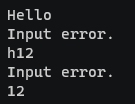 Области видимости {
// Глобальная
int b = 10;

int foo() {
    // Локальная
    int a = 2;
}
Переменные

Область видимости — это блок, ограниченный фигурными скобками.
Локальные
Глобальные
Область
видимости
Принцип ограничения области видимости в программировании называют инкапсуляцией, т.е. защита объекта от внешнего вмешательства и неправильного использования (предполагает объединение данных функций в единое целое – класс).
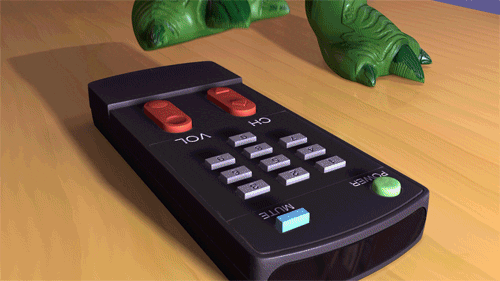 Пример 2. Посчитать произведение двух чисел с помощью функции.
Пример 3. Посчитать сумму элементов массива с помощью функции
#include <iostream>

int arrSum(int a[])
{
int sum = 0;
for (int i = 0; i <= sizeof(a) / sizeof(a[0]); i++)
	sum += a[i];
return sum;
}

int main(int argc, char* argv[])
{
int a[] = { 2, 3, 4 };
std::cout << "Sum of arr elements: " 	<< arrSum(a) << std::endl;
return 0;
}
Массив передается также, как и другие объекты
Встроенная функция sizeof позволяет определить размер, который объект занимает в памяти
В данном случае мы делим размер, который массив занимает в памяти, на размер, который занимает один его элемент и получаем общее кол-во элементов в массиве.
Преимущества {
Поддержка модульного программирования
Сокращение размера программы
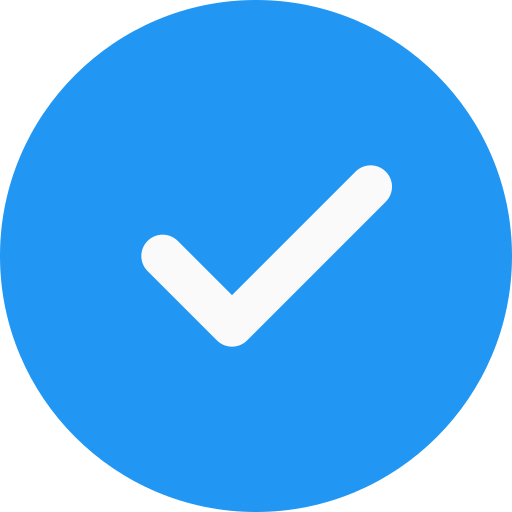 Исключается дублирование кода
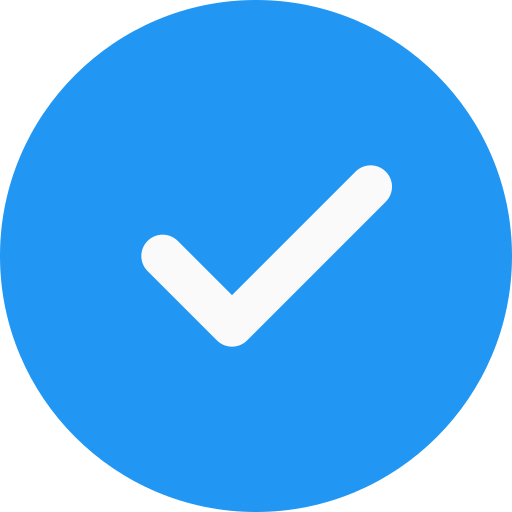 Обеспечивается возможность повторного использования кода
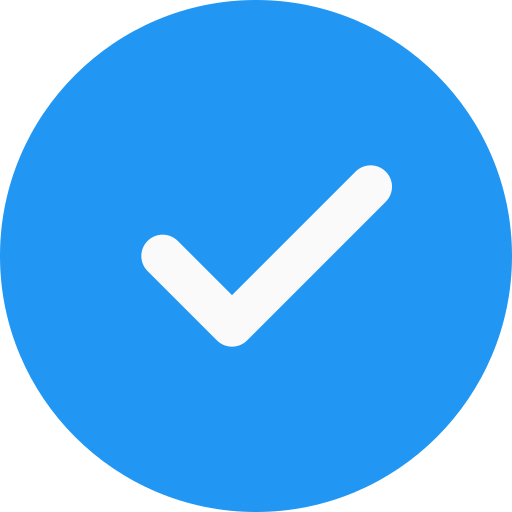 Функции могут быть использованы для формирования библиотек
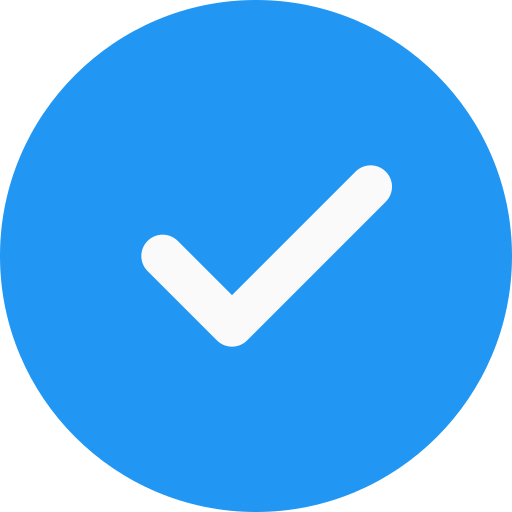